Trigonometry
Precalculus
Chapter 4
This Slideshow was developed to accompany the textbook
Precalculus
By Richard Wright
https://www.andrews.edu/~rwright/Precalculus-RLW/Text/TOC.html
Some examples and diagrams are taken from the textbook.
Slides created by 
Richard Wright, Andrews Academy 
rwright@andrews.edu
4-01 Angle Measures
In this section, you will:
Draw angles in standard position.
Convert between degrees and radians.
Find coterminal angles.
Use applications of angles.
4-01 Angle Measures
Angles in standard position
Vertex at origin
Initial side on positive x-axis
Terminal side rotates counterclockwise
4-01 Angle Measures
4-01 Angle Measures
Degree Measures
4-01 Angle Measures
4-01 Angle Measures
4-01 Angle Measures
Convert radians to degrees
180° = π
Convert 120° to radians
4-01 Angle Measures
4-01 Angle Measures
4-01 Angle Measures
4-01 Angle Measures
A 6-inch diameter gear makes 2.5 revolutions per second. Find the angular speed in radians per second.


How fast is a tooth at the edge of the gear moving in in./s?
4-02 Unit Circle
In this section, you will:
Understand the unit circle.
Use the unit circle to evaluate trigonometric functions.
Use even and odd trigonometric functions.
Use a calculator to evaluate trigonometric functions.
4-02 Unit Circle
Unit circle
r = 1
x² + y² = 1
4-02 Unit Circle
4-02 Unit Circle
4-02 Unit Circle
4-02 Unit Circle
4-03 Right Triangle Trigonometry
In this section, you will:
Use right triangles to evaluate trigonometric functions.
Use special right triangles to evaluate trigonometric functions of common angles.
4-03 Right Triangle Trigonometry
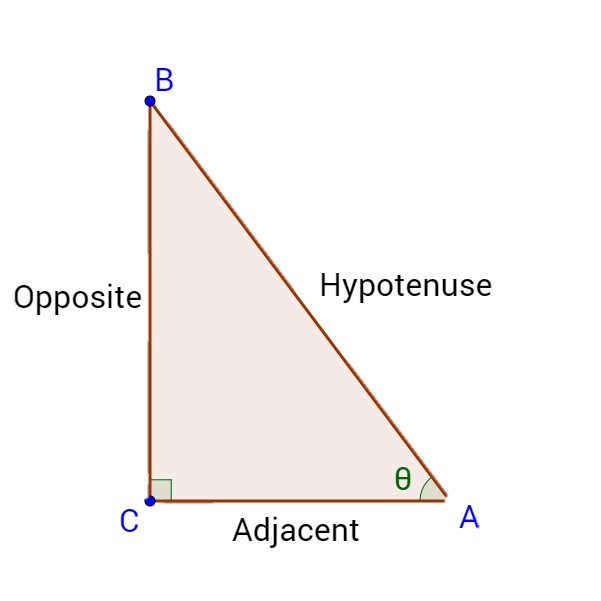 SOH
CAH
TOA
[Speaker Notes: SOH
CAH
TOA]
4-03 Right Triangle Trigonometry
Find the values of the six trig functions
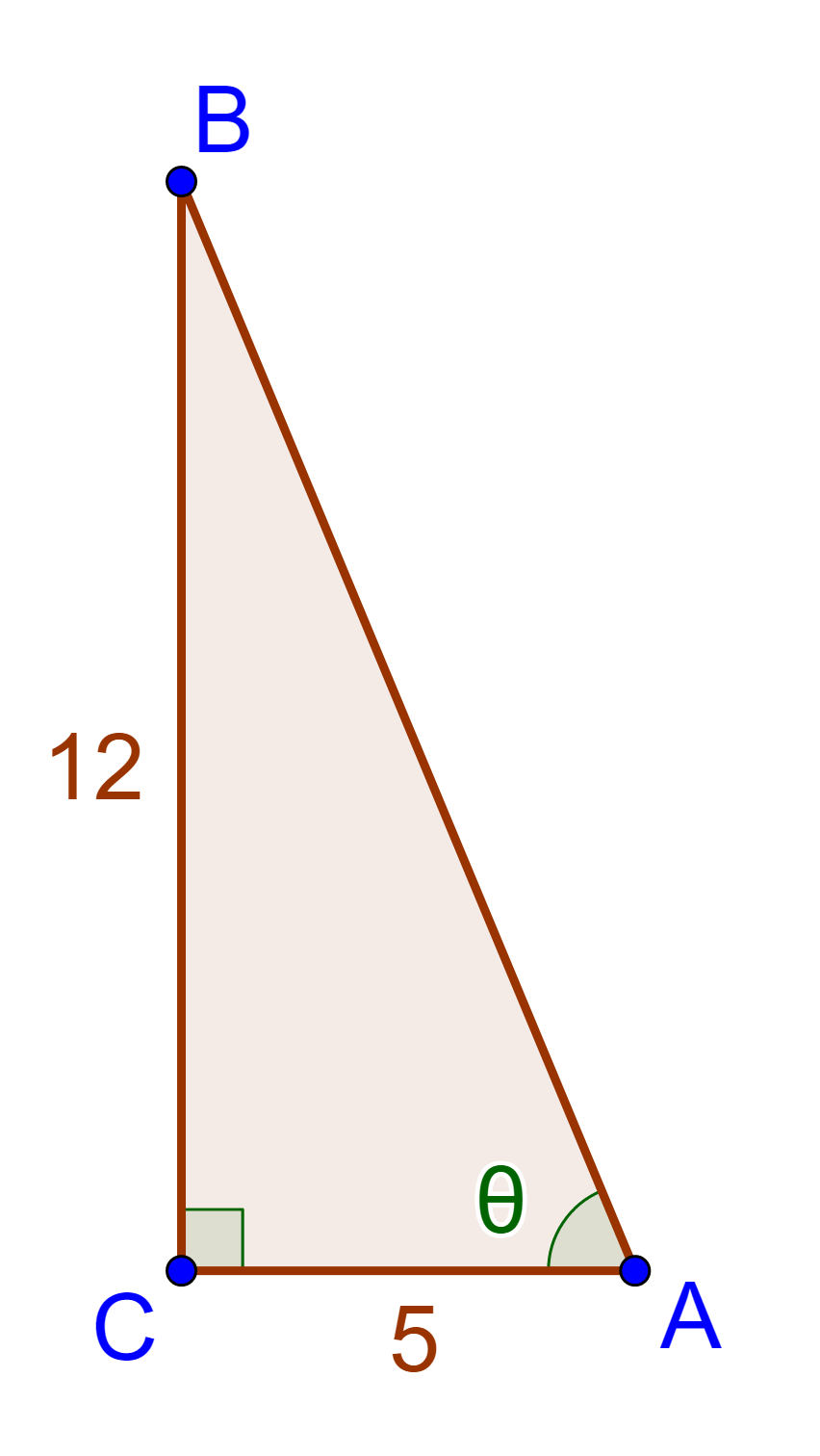 4-03 Right Triangle Trigonometry
Special right triangles
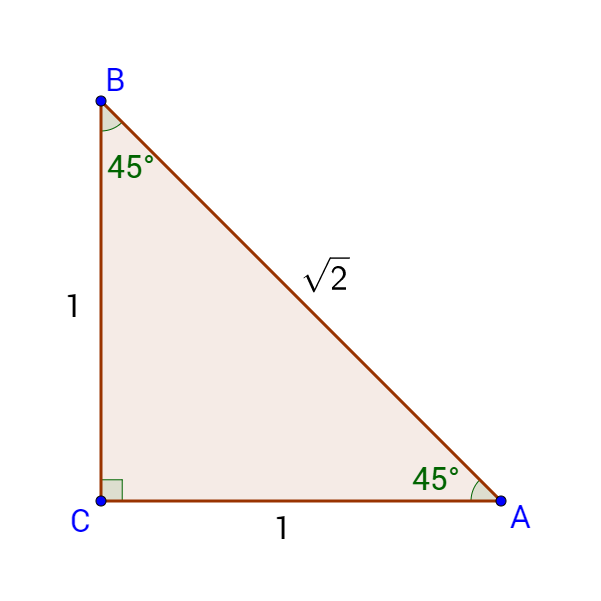 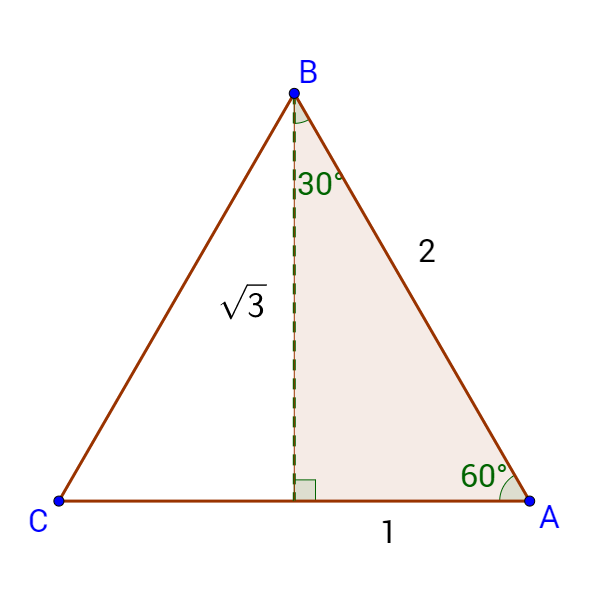 4-03 Right Triangle Trigonometry
4-04 Right Triangle Trigonometry and Identities
In this section, you will:
Use right triangles to evaluate trigonometric functions.
Use special right triangles to evaluate trigonometric functions of common angles.
4-04 Right Triangle Trigonometry and Identities
4-04 Right Triangle Trigonometry and Identities
4-04 Right Triangle Trigonometry and Identities
4-04 Right Triangle Trigonometry and Identities
4-04 Right Triangle Trigonometry and Identities
Angles of Elevation and Depression

Both are measured from the horizontal
4-04 Right Triangle Trigonometry and Identities
A 12-meter flagpole casts a 6-meter shadow. Find the angle of elevation of the sun.
4-05 Trigonometric Functions of Any Angle
In this section, you will:
Evaluate trigonometric functions of any angle.
Find reference angles.
4-05 Trigonometric Functions of Any Angle
4-05 Trigonometric Functions of Any Angle
Let (-2, 3) be a point on the terminal side of θ. Find sine, cosine, and tangent of θ.
4-05 Trigonometric Functions of Any Angle
4-05 Trigonometric Functions of Any Angle
4-05 Trigonometric Functions of Any Angle
4-05 Trigonometric Functions of Any Angle
4-05 Trigonometric Functions of Any Angle
4-05 Trigonometric Functions of Any Angle
4-06 Graphs of Sine and Cosine
In this section, you will:
Graph y = sin x and y = cos x.
Graph transformations of sine and cosine graphs.
Write mathematical models using sine and cosine.
4-06 Graphs of Sine and Cosine
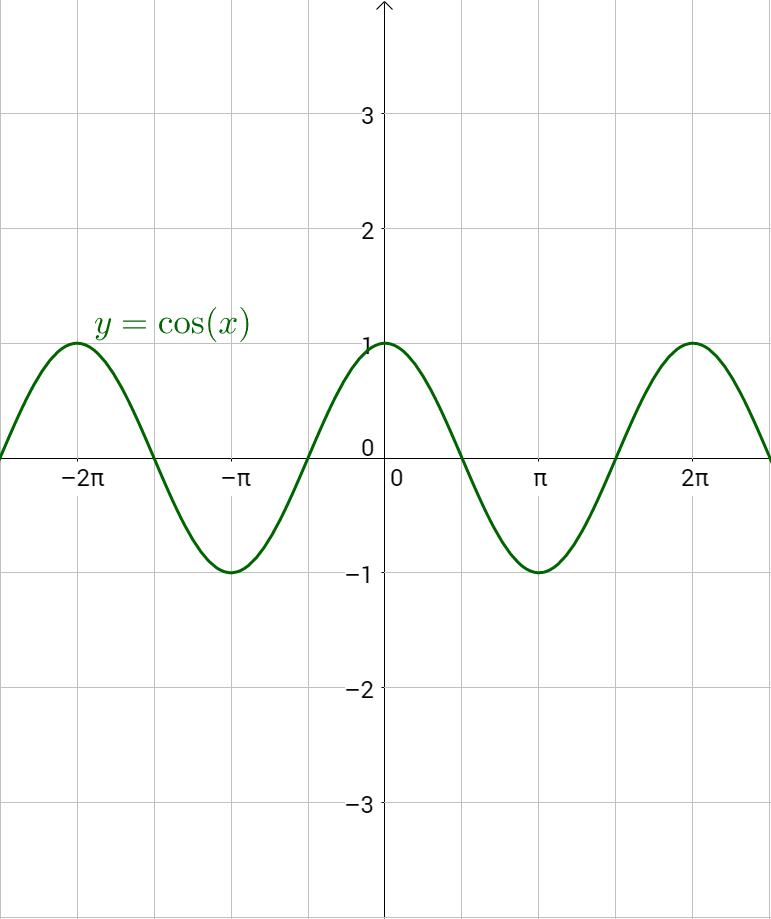 [Speaker Notes: Point out 
Amplitude
period
key points]
4-06 Graphs of Sine and Cosine
[Speaker Notes: c is like h
d is like k]
4-06 Graphs of Sine and Cosine
[Speaker Notes: Same as sine, but amp = 2]
4-06 Graphs of Sine and Cosine
4-06 Graphs of Sine and Cosine
4-06 Graphs of Sine and Cosine
4-07 Graphs of Other Trigonometric Functions
In this section, you will:
Graph tangent, secant, cosecant, and cotangent
Graph a damped trigonometric function
4-07 Graphs of Other Trigonometric Functions
4-07 Graphs of Other Trigonometric Functions
4-07 Graphs of Other Trigonometric Functions
4-07 Graphs of Other Trigonometric Functions
4-07 Graphs of Other Trigonometric Functions
4-07 Graphs of Other Trigonometric Functions
4-07 Graphs of Other Trigonometric Functions
4-08 Inverse Trigonometric Functions
In this section, you will:
Use the inverse sine, cosine, and tangent functions
Evaluate inverse trigonometric functions
4-08 Inverse Trigonometric Functions
4-08 Inverse Trigonometric Functions
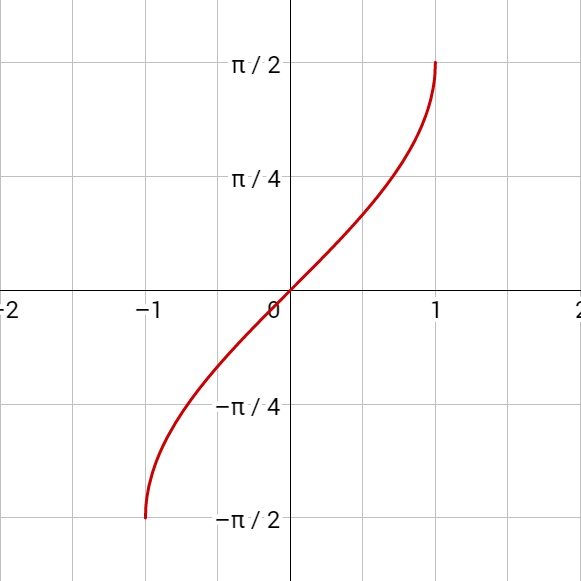 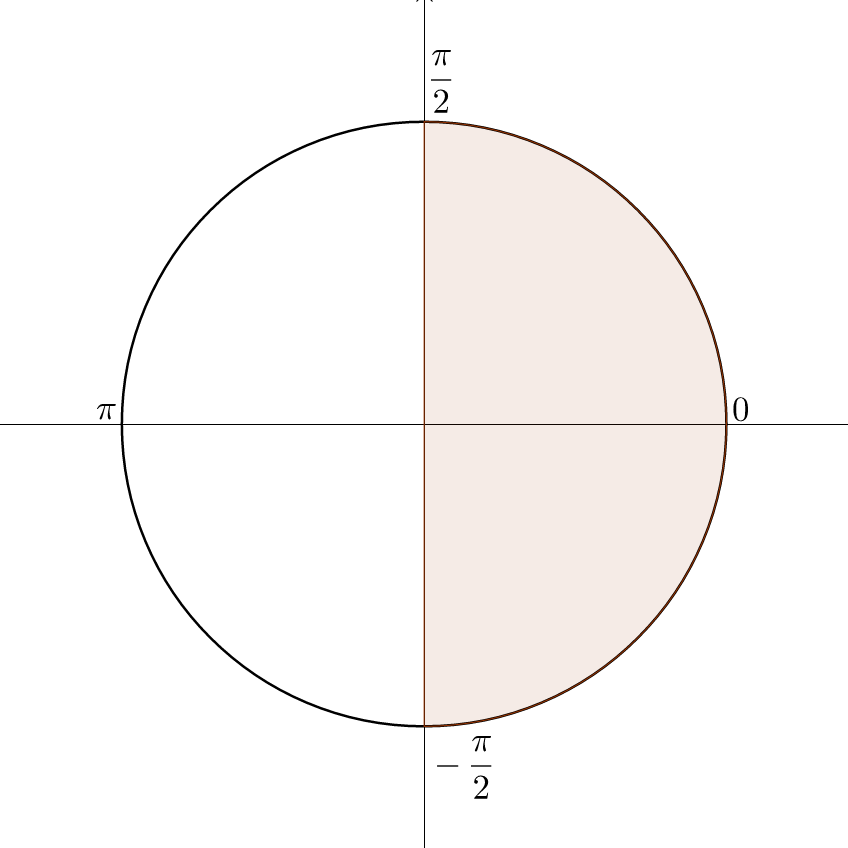 4-08 Inverse Trigonometric Functions
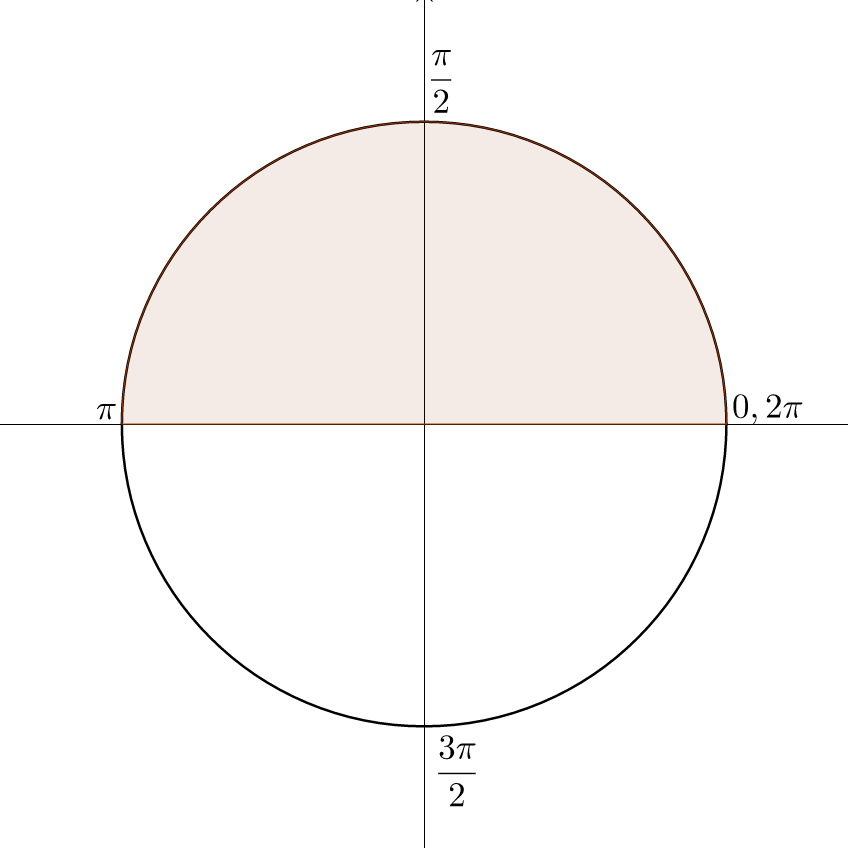 4-08 Inverse Trigonometric Functions
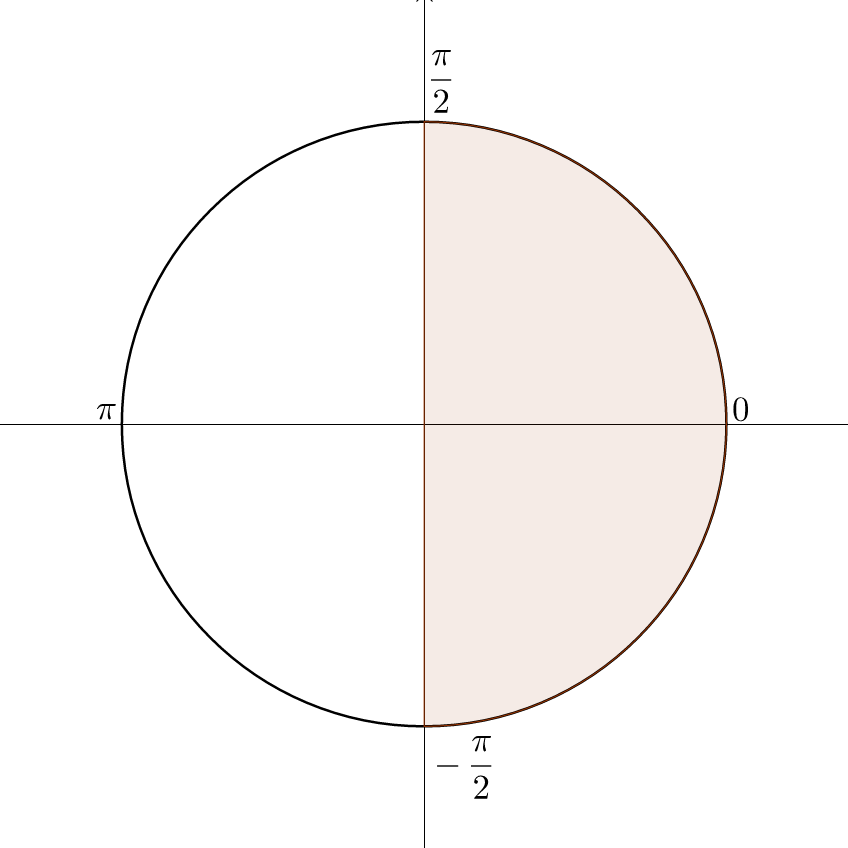 4-08 Inverse Trigonometric Functions
4-08 Inverse Trigonometric Functions
4-09 Compositions involving Inverse Trigonometric Functions
In this section, you will:
Evaluate compositions of inverse functions
4-09 Compositions involving Inverse Trigonometric Functions
4-09 Compositions involving Inverse Trigonometric Functions
4-09 Compositions involving Inverse Trigonometric Functions
4-09 Compositions involving Inverse Trigonometric Functions
4-09 Compositions involving Inverse Trigonometric Functions
4-10 Applications of Right Triangle Trigonometry
In this section, you will:
Solve problems with right triangles and trigonometry
4-10 Applications of Right Triangle Trigonometry
Right triangle trigonometry

Draw a triangle and label it
Solve
4-10 Applications of Right Triangle Trigonometry
A ladder leaning against a house reaches 24 ft up the side of the house. The ladder makes a 60° angle with the ground. How far is the base of the ladder from the house?
4-11 Bearings and Simple Harmonic Motion
In this section, you will:
Solve problems involving bearings
Solve problems involving simple harmonic motion
4-11 Bearings and Simple Harmonic Motion
Bearings show direction
E 30° N
W 30° S
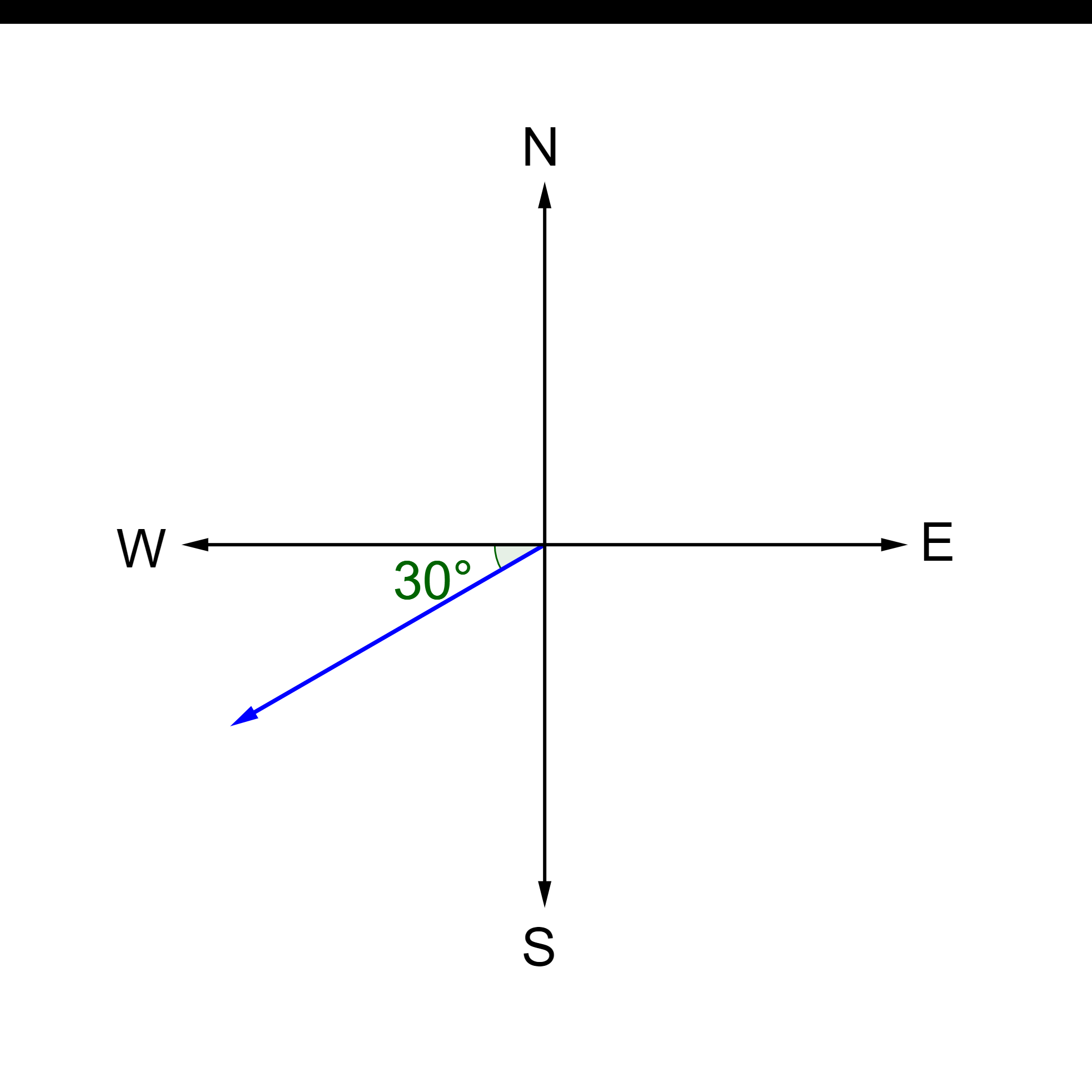 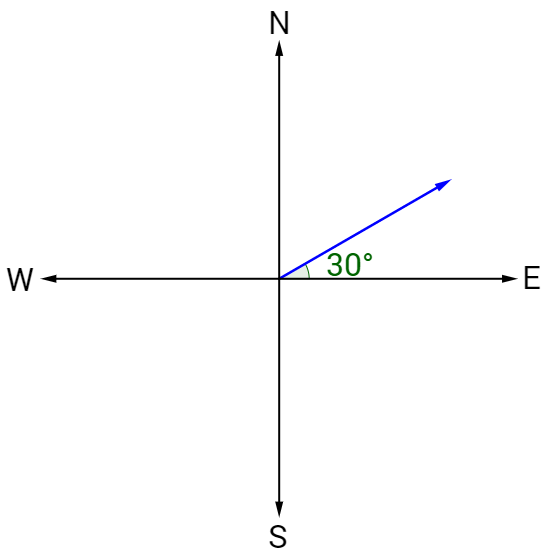 4-11 Bearings and Simple Harmonic Motion
A sailboat leave a pier and heads due west at 8 knots. After 15 minutes the sailboat tacks, changing course to N 16° W at 10 knots. Find the sailboat’s bearing and distance from the pier after 12 minutes on this course.
[Speaker Notes: Draw a diagram and find all components of the N 16° W
Add the x components
Add the y components
Draw a new triangle with those sums
Use Pythagorean theorem to find the hypotenuse
Use inverse tangent to find the angle

3.19 mi at W 37.0° N]
4-11 Bearings and Simple Harmonic Motion
4-11 Bearings and Simple Harmonic Motion
4-11 Bearings and Simple Harmonic Motion